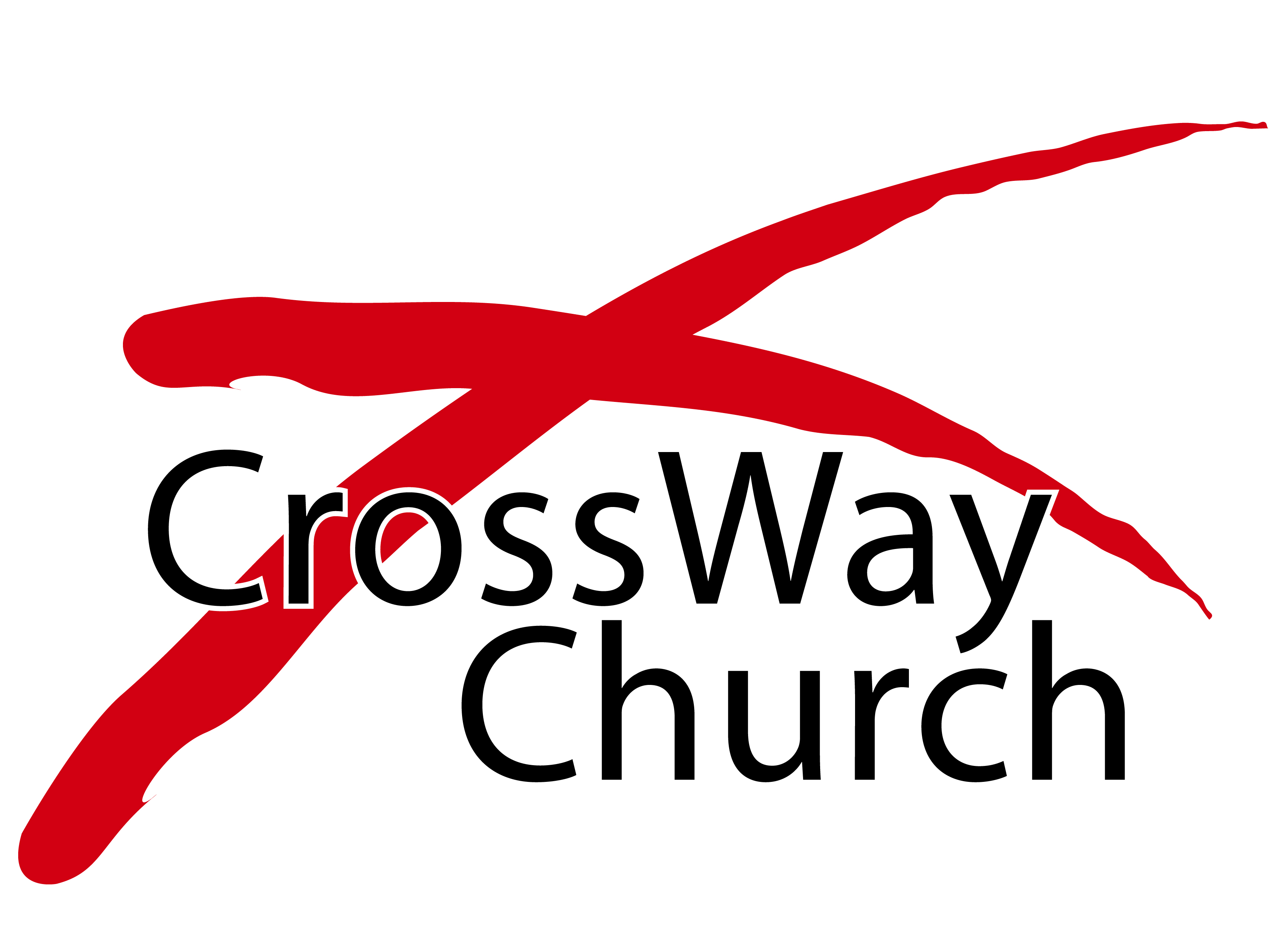 True Repentance
Studies in 2 Corinthians Series
2 Corinthians 7:2-16 
© October 7, 2018
  Pastor Paul K. Kim
THE BACKGROUND OF TODAY’S TEXT [2 CORINTHIANS 7:2-16]
Painful Visit: Paul’s letter [1 Corinthians] was ineffective, prompted Paul to visit them; but it became a “painful visit” for Paul [because one person’s public opposition to Paul and his apostolic authority.

Severe Letter:  After his painful visit, Paul had sent a “severe letter” of rebuke with tears to the Corinthian church via Titus (which is now lost).

Paul’s Distress: Waiting for Titus’ return, Paul was deeply distressed, wondering how the Corinthians would react to his severe letter.

Titus’ Good Report: Titus’ report was that Paul’s “severe letter” was received well by the church (changed hearts toward Paul); Paul wrote 2 Corinthians with joy as his response to their genuine repentance.
KEYS PRINCIPLES OF TRUE REPENTANCE & REPROOF
Principle #1: True godly reproof is accompanied by clear conscience and loving commitment. 

2 Make room in your hearts for us. We have wronged no one, we have corrupted no one, we have taken advantage of no one. 3 I do not say this to condemn you, for I said before that you are in our hearts, to die together and to live together. (vs. 2-3)

Paul checked on his conscience and motive thoroughly before his reproof.
Notice how Paul expresses his commitment to them—“to die together and to live together”: he was committed to them now matter what happens.
These are the prerequisites for giving reproof to anyone—for the sake of loving the person, not for merely speaking the truth.
Some needs loving courage to give reproof; some needs loving patience to wait for the ready heart to reprove godly; ALL of us need a teachable heart!
8 Do not reprove a scoffer, or he will hate you;    reprove a wise man, and he will love you.Provers 9:8

5 Better is open rebuke    than hidden love.6 Faithful are the wounds of a friend;    profuse are the kisses of an enemy.Provers 27:5-6
KEYS PRINCIPLES OF TRUE REPENTANCE & REPROOF
Principle #2: It is always wise to provide affirmation and encouragement before & after giving reproof.   

4 I am acting with great boldness toward you; I have great pride in you; I am
 filled with comfort. In all our affliction, I am overflowing with joy. 5 For even when we came into Macedonia, our bodies had no rest, but we were afflicted at every turn—fighting without and fear within. 6 But God, who comforts the downcast, comforted us by the coming of Titus, 7 and not only by his coming butalso by the comfort with which he was comforted by you, as he told us of your longing, your mourning, your zeal for me, so that I rejoiced still more. (vs. 4-7)

Paul’s loving motive is evident in his affirmation for the Corinthians.
His affirmation and encouragement were not mere gestures-–they were genuinely heartfelt and specific.
We are to practice this wisdom; otherwise, we can make things worse.
KEYS PRINCIPLES OF TRUE REPENTANCE & REPROOF
Principle #3: Godly grief produces true repentance while worldly grief produces a mere regret.   

8 For even if I made you grieve with my letter, I do not regret it—though I did regret it, for I see that that letter grieved you, though only for a while. 9 As it is, I rejoice, not because you were grieved, but because you were grieved into repenting. For you felt a godly grief, so that you suffered no loss through us. 10 For godly grief produces a repentance that leads to salvation without regret, whereas worldly grief produces death. (vs. 8--10) 

Godly grief has three distinctives: (1) points to offense to God, (2) remorse of the sin, and (3) change of mind concerning the sin (true repentance).
Worldly grief has (1) points to worldly disapproval, (2) remorse of the outcome, and (4) no change of mind concerning the sin (false repentance).
The key sign is whether we see our sins in our relationship with God.
An Example of Worldly Grief:
3 Then when Judas, his betrayer, saw that Jesus was condemned, he changed his mind and brought back the thirty pieces of silver to the chief priests and the elders, 4 saying, “I have sinned by betraying innocent blood.” Theysaid, “What is that to us? See to it yourself.” 5 And throwing down the pieces of silver into the temple, he departed, and he went and hanged himself. Matthew 27:3-5
 
An Example of Godly Grief:
71 But he began to invoke a curse on himself and to swear, “I do not know this man of whom you speak.” 72 And immediately the rooster crowed a second time. And Peter remembered how Jesus had said to him, “Before the rooster crows twice, you will deny me three times.” And he broke down and wept.
Mark 14:71-72
KEYS PRINCIPLES OF TRUE REPENTANCE & REPROOF
Principle #4: True repentance bears internal & external fruit [changes].    

11 For see what earnestness this godly grief has produced in you, but also what eagerness to clear yourselves, what indignation, what fear, what longing, what zeal, what punishment! At every point you have proved yourselves innocent in the matter. 12 So although I wrote to you, it was not for the sake of the one who did the wrong, nor for the sake of the onewho suffered the wrong, but in order that your earnestness for us might be revealed to you in the sight of God. 13 Therefore we are comforted. (vs. 11-13a)

True repentance always bears fruit—no changes means it wasn’t real.
In the Corinthians’ case, their internal changes and external changes in their attitude to Paul (and to the rebellious in the church) were evident.
The feelings (mere remorse/tears) are not enough; our repentance must leads us to obedience (change of mind concerning the respective sin).
28 “What do you think? A man had two sons. And he went to the first and said, ‘Son, go and work in the vineyard today.’ 29 And he answered, ‘I will not,’ but afterward he changed his mind and went. 30 And he went to the other son and said the same. And he answered, ‘I go, sir,’ but did not go. 31 Which of the two did the will of his father?” They said, “The first.” Jesus said to them, “Truly, I say to you, the tax collectors and the prostitutes go into the kingdom of God before you.Matthew 21:28-31
KEYS PRINCIPLES OF TRUE REPENTANCE & REPROOF
Principle #5: True repentance results in ramifications of edifying others.    

And besides our own comfort, we rejoiced still more at the joy of Titus, because his spirit has been refreshed by you all. 14 For whatever boasts I made to him about you, I was not put to shame. But just as everything we said to you was true, so also our boasting before Titus has proved true. 15 And his affection for you is even greater, as he remembers the obedience of you all, how you received him with fear and trembling. 16 I rejoice, because I have complete confidence in you. (vs. 13b-16)

Notice that the ramification of the Corinthians’ repentance was beyond Paul and their relationship with Paul; Titus & the church were also affected.
The ramification of true repentance is always edifying to other believers, glorifying to the Lord, and joyful for the spiritual leaders/shepherds.
This is a great example for the modern Christians to follow passionately.
True Repentance
True repentance has a distinct and constant reference to the Lord Jesus Christ. If you repent of sin without looking to Christ, away with your repentance. If you are so lamenting your sin as to forget the Savior, you have a need to begin all this work over again. Whenever we repent of sin, we must have one eye upon sin and another upon the cross; or, better still, let us have both eyes upon Christ, seeing our sin punished in him, and by no means let us look at sin except as we look at Jesus. A man may hate sin just as a murderer hates the gallows—but this does not prove repentance if I hate sin because of the punishment, I have not repented of sin—I merely regret that God is just. But if I can see sin as an offense against Jesus Christ, and loathe myself because I have wounded him, then I have a true brokenness of heart. If I see the Savior and believe that those thorns upon his head were put there by my sinful words; if I believe that those wounds in his heart were pierced by my heart-sins; if I believe that those wounds in his feet were made by my wandering steps, and that the wounds in his hands were made by my sinful deeds, then I repent after a right fashion. Only under the cross can you repent. Repentance elsewhere is remorse, which clings to the sin and only dreads the punishment. Let us then seek, under God, to have a hatred of sin caused by a site of Christ's love.
 — Charles H. Spurgeon
THREE PRACTICAL QUESTIONS FOR OUR EVERYDAY LIFE
In what ways are you more convinced of your need for true repentance that has real changes from the inside out?

What would it mean for you to have godly grief that produces a true repentance that bears fruit?  

What is your first step toward following Apostle Paul’s example of giving true reproof to others in Christ’s love?
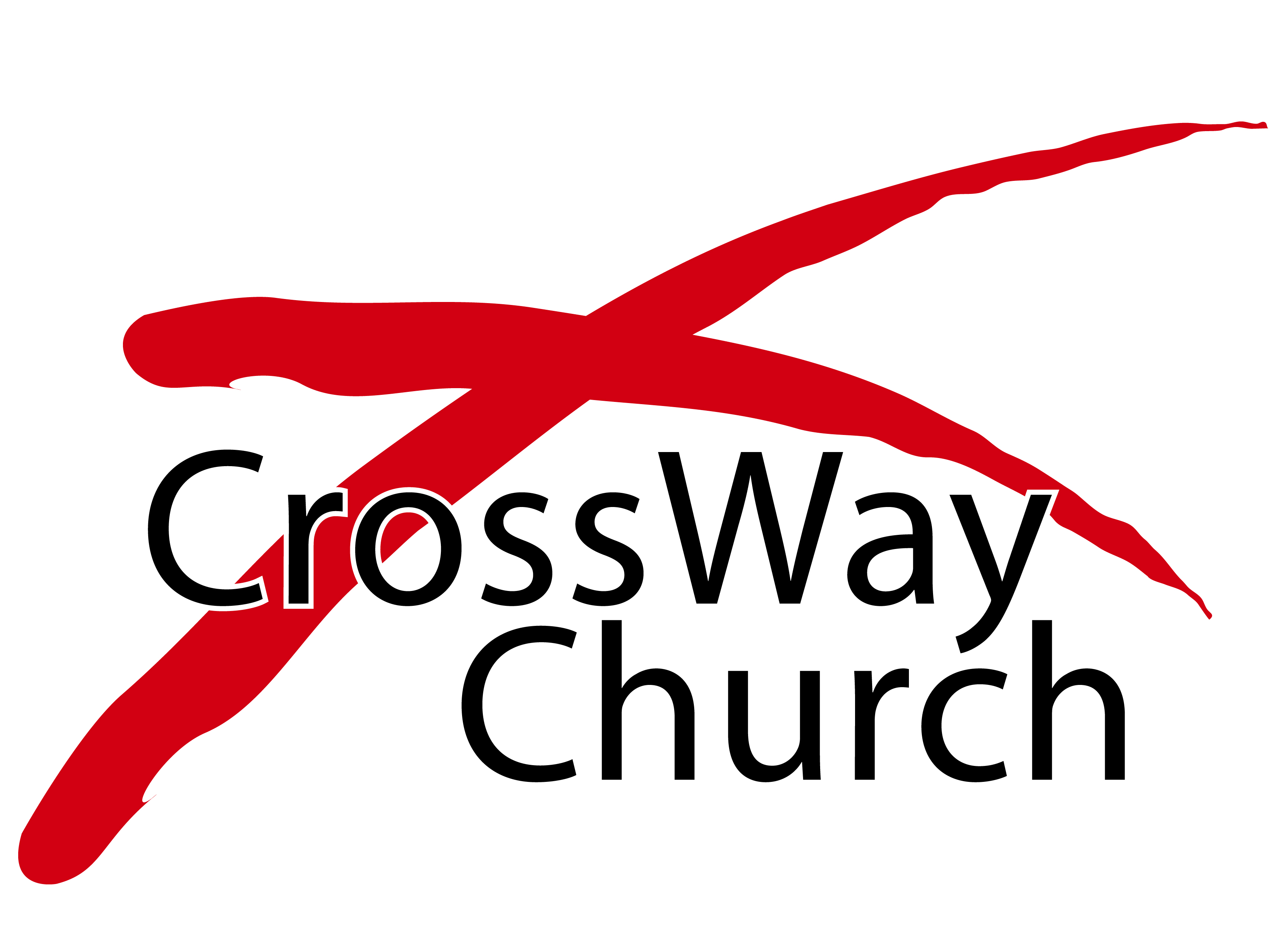